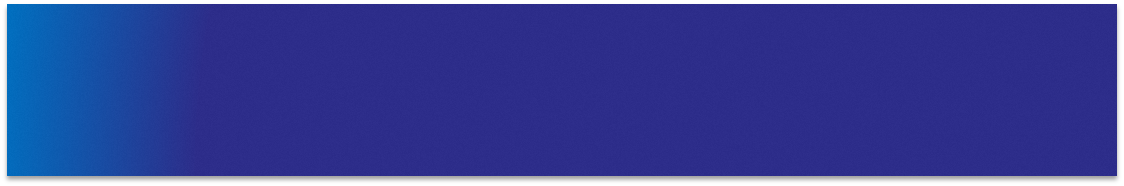 「製造業」「ソフトウェア業」「建設業」を営む中小事業者の皆さまへ
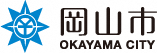 令和５年度
各種募集及び制度説明会（WEB）／個別相談の開催について
岡山市では、市内中小・小規模事業者のデジタル化や労働生産性向上、競争力強化を促進するため、各種支援メニューを展開しております。
　今回、以下の支援策について制度説明会（WEB開催）及び個別相談を行いますので、活用を検討している方や少しでも興味がある方など、奮ってご応募ください！
【おすすめ】
・これからデジタル化を進める企業
・簡易にデジタル化の状態を確認したい企業
【おすすめ】
・自社に合ったＩＴツールを導入したい企業
・自社のIT調達、活用の力を向上させたい企業
応募はコチラ
応募はコチラ
最大８か月程度の専門家による支援と、補助金による導入支援でＩＴの利活用を手厚く支援します～IT利活用支援事業～　支援社数４社程度
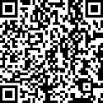 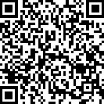 支援②
ＩｏＴ・ＡＩ・ロボット等先端技術活用のための機械設備や装置、システム費用等を補助します　　～【導入 補充枠】ＩｏＴ・ＡＩ等先端技術導入支援補助金～                                   補助率1/3 上限1,000万円
支援④
募集期間：６月26日（月）まで
【おすすめ】
・独自に検証を実施できる企業
・大きな投資を計画している企業
【おすすめ】
・今年度はひとまず検証を想定している企業
・検証から補助を受けたい企業
ＩｏＴ・ＡＩ・ロボット等先端技術活用のための事前検証を補助します～【検証】ＩｏＴ・ＡＩ等先端技術導入支援補助金～                         補助率1/2 上限150万円
支援③
●WEB説明会（Zoom）について
応募はコチラ
応募はコチラ
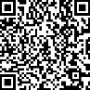 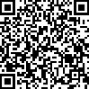 支援①②　令和５年５月２２日（月）１０：００～１０：４０支援③④　令和５年５月２３日（火）１０：００～１０：４０
募集期間：６月３０日（金）まで　
※以降の募集については詳細案内をご確認ください。
日程
ライトな課題整理とIT事業者の紹介で会社様のデジタル化の状況を見える化します　　　　　　　　　　～DX推進マッチング事業  ～支援社数３０社程度
支援①
募集期間：６月３０日（金）まで　
※以降の募集については詳細案内をご確認ください。
QRコードはデンソーウェーブの登録商標です
●個別相談（市役所内又はWEB）について
支援①～④共通　　TEL等にて要事前予約（各日９：００～１７：００の間で１時間程度）《５月》　２５日(木)／２６日(金)／３０日(火)　　《６月》　５日(月)／９日(金)
日程
募集期間：随時募集
WEB説明会参加申込書（以下記載のうえ、申込先にメール・FAX等でご提出ください。）
※各種支援制度の詳細や、申請書等については岡山市ホームページをご確認ください。https://www.city.okayama.jp/jigyosha/0000036886.html
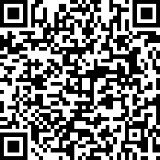 【お問合せ先】岡山市 産業振興課 ものづくり振興係　亀田・山本
　　　　　　　ＴＥＬ：086-803-1329　ＦＡＸ：086-803-1738
　　　　　　　e-mail：kougyoushinkou@city.okayama.lg.jp
○説明会申込締切：開催日の２営業日前まで